Кружок « Волшебная бумага» в группе общеразвивающей направленности для воспитанников 4 – 5 лет.
Воспитатель: Плахова Н.А.
 МБДОУ «Детский сад № 1 
«Семицветик»
Актуальность:В настоящее время педагоги, специалисты в области раннего развития, настаивают на том, что развитие интеллектуальных и мыслительных процессов необходимо начинать с развития движения рук, а в частности с развития движений в пальцах кисти. Это связано с тем, что развитию кисти руки принадлежит важная роль в формировании головного мозга, его познавательных способностей, становлению речи. Значит, чтобы развивался ребенок и его мозг, необходимо тренировать руки.
;
Цель:
Развитие творческих способностей дошкольников, развитие фантазии, мышления; воспитание эстетических качеств учащихся; привитие интереса к ручному труду.
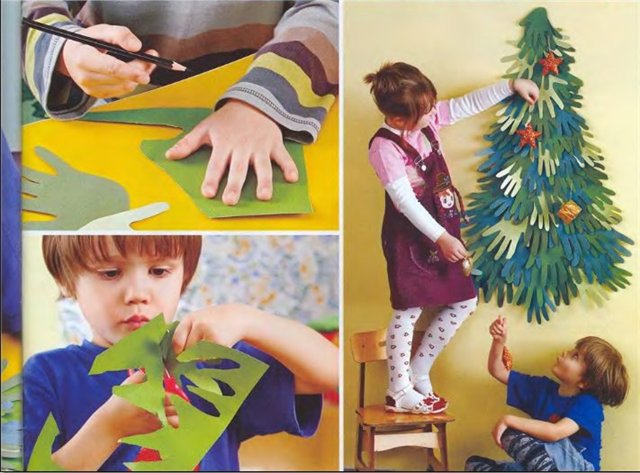 Задачи:
Развивать мелкую моторику, координации движений рук, глазомер;

Выработать навыки аккуратной работы с бумагой, взаимопомощи, толерантного отношения к работам сверстников;
 

Формирование   желание участвовать в создании индивидуальных и коллективных работ;

Обучить основным приемам в аппликационной технике «бумажная пластика».
Расписание работы кружка:

1 раз в неделю  20 минут во второй половине дня
 Срок реализации программы 1 год
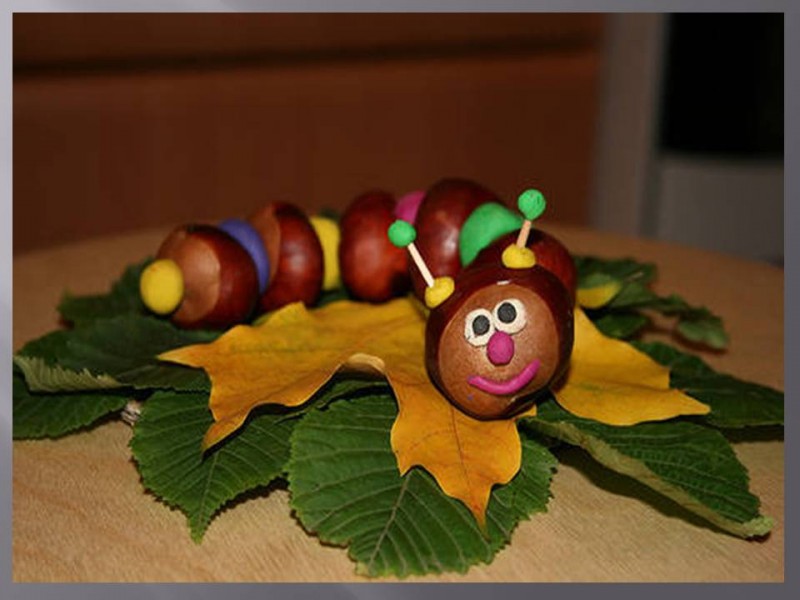 Ожидаемые результаты
Разовьют  мелкую моторику, координации движений рук, глазомер;

Овладеют  основными приемами в технике «бумажная пластика»:
 
Воспитают навыки взаимопомощи, трудолюбия;

Разовьют внимание, память, мышление, пространственное воображение
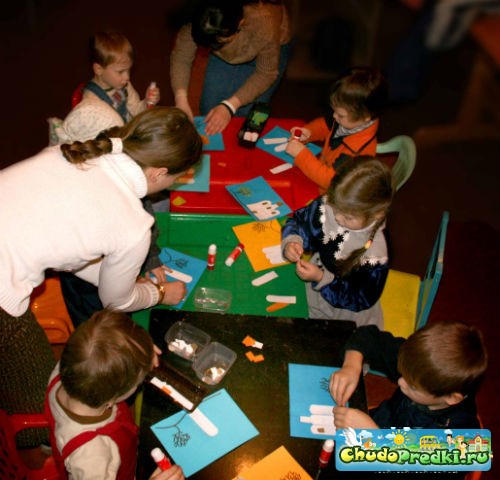 Сентябрь
Цветы в вазе
Бабочка 
( колективная работа 2 занятия)
Облака
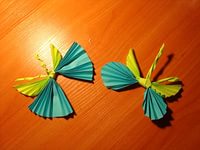 Октябрь
Осенние листочки
Дождик, дождик – кап, кап
Яблоки в корзине
Ветка рябины(коллективная работа)
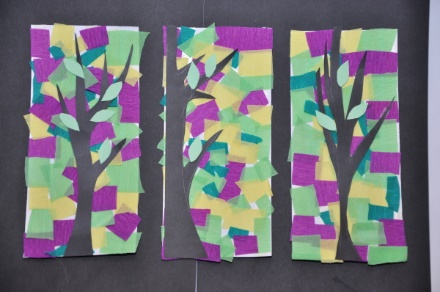 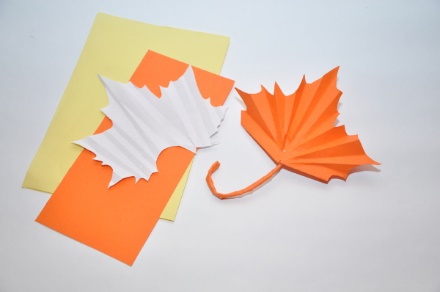 Ноябрь
Конфетки
Мороженное в вафельном стаканчике
Животные
Петушок-золотой гребешок
(коллективная работа)
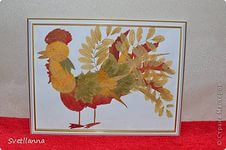 Декабрь
Сугробы, снег на деревьях
(коллективная работа)
Мы слепили снеговика (коллективная работа)
Пушистый воротничок для Деда Мороза и Снегурочки
Новогодняя елочка
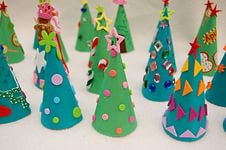 Январь
Зайка беленький сидит
(коллективная работа)
На полянку на лужок тихо падает снежок
(коллективная работа 2 занятия)
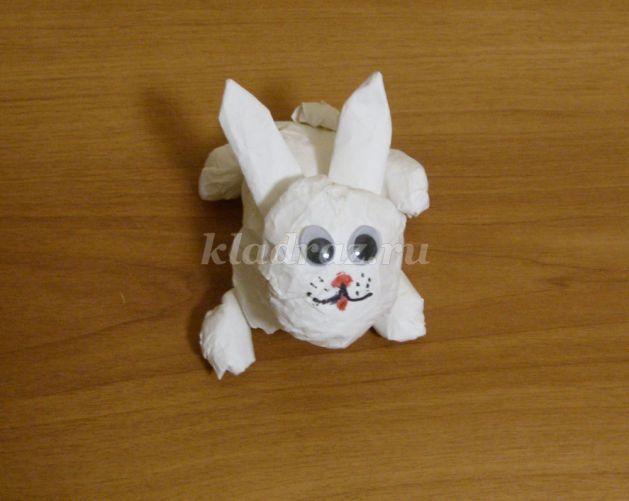 Покормим птичек
Февраль
Котенок по имени «Гав»
Кудрявый барашек
Игрушки
(пирамидка, неваляшка)
Летят самолеты
(коллективная работа)
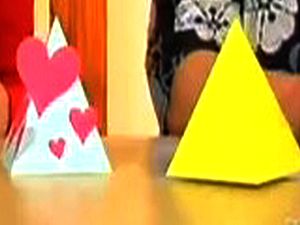 Март
Цветы в подарок маме
(коллективная работа)
Смотрит солнышко в окошко
Вышла курочка хохлатка с нею желтые цыплятки
(коллективная работа 2 занятия)
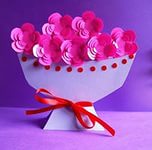 Апрель
Облака – белогривые лошадки
Белые кораблики
(коллективная работа)
Веселый клоун
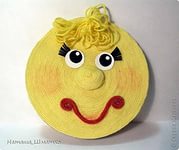 Колобок -румяный бок
Май
Праздничный салют 
(коллективная работа)
Божья коровка-
лети на небо
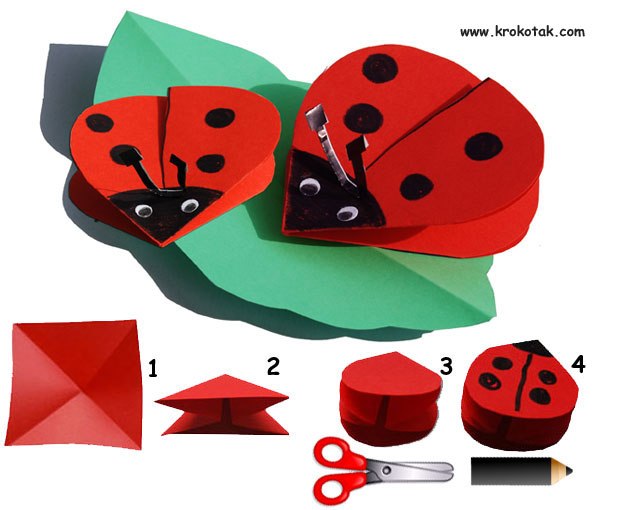 Гусеница
Одуванчики в траве
(коллективная работа)
Итогом в реализации кружка 

 выставки детских работ в группе и составление альбома лучших работ
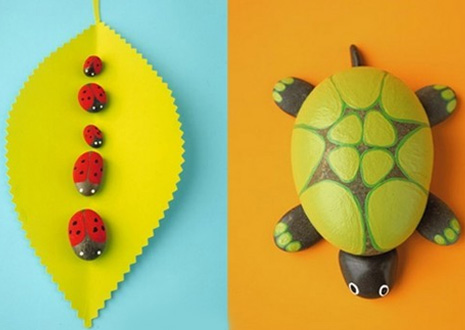 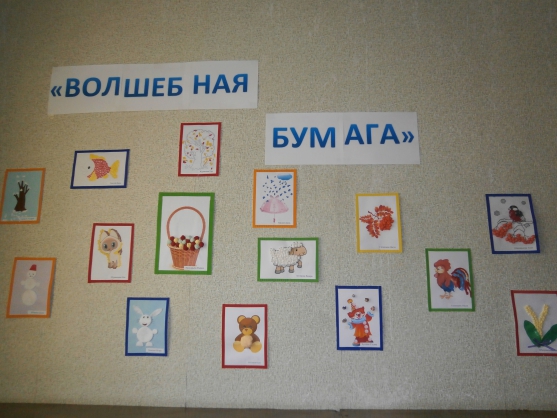 Литература:
Аппликации и поделки из бумаги для детей 3-4 лет-М: Стрекоза,2010.
Гришина Н.Н, Анистратова А.А.Поделки из кусочков бумаги – М.,Оникс, 2009 г.
НевилькоН. Волшебные салфетки - Обруч,2003,№1
Рябко Н.Б. Занятия по изобразительной деятельности дошкольника – бумажная пластика. Учебно-практическое пособие – М., Педагогическое общество России, 2007.
Спасибо за внимание